Forest High SchoolClass of 2015Parent Meeting
May 2013
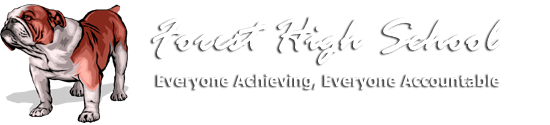 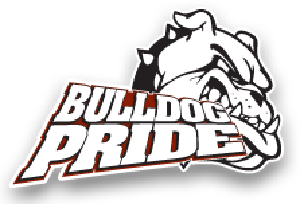 Objectives for Tonight’s Meeting
To review diploma pathways and graduation requirements 

To discuss Individual Graduation Plans

To review Areas of Concentration and Career Clusters

To review the TOPS  curriculum 

To share information relative to education beyond high 	school
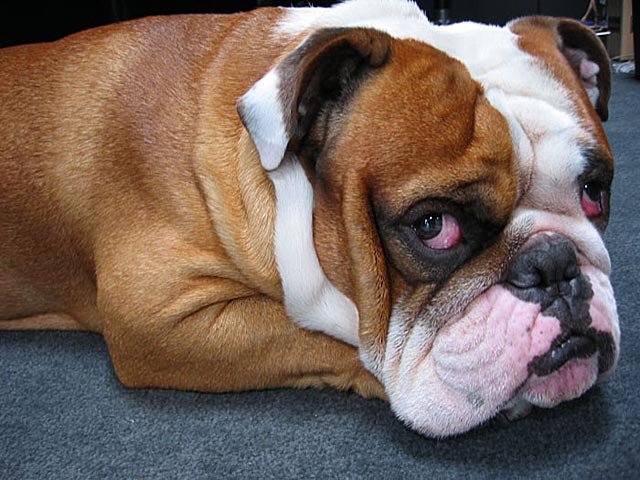 In Louisiana, all students must choose from three diploma pathways that lead to graduation.
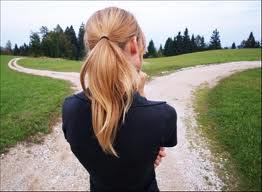 Diploma Pathways
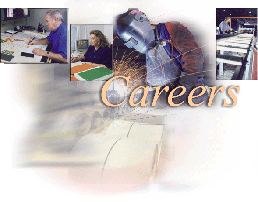 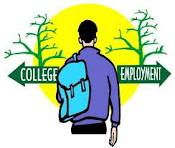 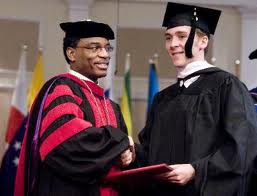 Core 4 Graduation Requirements
English				  4 Units		
	Must be I, II, III, and IV 

Mathematics				  4 Units
	Algebra I or Alg, I-Part 2,Geometry, Algebra II, 4th Math

Science				  4 Units
	Biology, Chemistry, 3rd and 4th Science

Social Studies			  4 Units
	World Geography, Civics 
	American History, 4th Social Studies

Physical Education	       	                1½ Units
	Can substitute ROTC I and II

Health 				  ½ Unit                          
			
Foreign Language			  2 Units
	Two units in the same language

Art Elective				  1 Unit
	Fine Arts Survey, Art, Music, or Drama

Electives (Classes not used above as grad. req.)	  3 Units

						24 Units
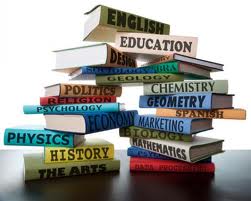 Basic Core
At the end of 10th grade, students have the opportunity to change diploma tracks from a Core 4 college prep curriculum to a Basic Core college/career curriculum.

Requires approval by parents, the student, and the school and the completion of a Core 4 exemption form after consultation with the school counselor.
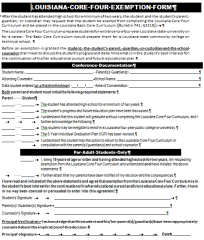 Basic Core Graduation Requirements
English				4 Units		
	Must be I, II, III, and IV  or Senior Applications

Mathematics			4 Units		
	Algebra I or Alg. I-Part I and Alg. I-Part 2 (Count as 
	two units in Basic), Geometry, Algebra II, 4th Math

Science				3 Units
	Biology and two other science courses

Social Studies			3 Units
	One unit Civics  with a section on Free Enterprise,
	American History,  and a third Social Studies

Physical Education	       	             1½ Units
	Can substitute ROTC I and II

Health 				½ Unit                          
			
Electives (Classes not used above as grad. req.)	8 Units
	Students must take Journey to Careers and 
	complete six credits in an Area of Concentration.

					            24 Units
Students in Basic Core are not required to take a foreign language, chemistry, or Algebra II to graduate.  TOPS can be considered.
Career Clusters and Areas of Concentration
A career cluster is a grouping of occupations and broad industries based on common knowledge and skills.

There are sixteen career clusters:

		Agriculture, Food, and Natural Resources	Education and Training
		Arts, A/V Technology & Communication		Finance
		Architecture and Construction			Health Science
		Business, Management and Administration	Hospitality and Tourism
		Government and Public Administration		Information Technology
		Science, Technology, Engineering & Math	Manufacturing
		Law, Public Safety and Security		Marketing, Sales & Services
		Transportation, Distribution, and Logistics	Human Services
TOPS  Requirements for Graduates of 2014 and Beyond
English –            4 Units
         English I, II, III and English IV

Mathematics –   4 Units
       	Algebra I, Algebra II, and 2 from Geometry or Advanced Math or Discrete Math or Calculus

Science –           4 Units
       	Biology, Chemistry, and 2 from Environmental Science, Physical Science, Biology II, Chemistry II, Physics, or Agriscience I

Social Studies - 4 Units
        American History, Civics, and we    
       offer World Geography,and World 
       History for the remaining two units.
Fine Arts Survey -          1 Unit 
         … or 2 units of visual/performance courses
          … or another subject listed in this TOPS
             core curriculum

    Foreign Language -       2 Units
           Two units in the same language

           
19 Total Core Curriculum Units 
       
2.5 TOPS Core GPA       ACT Score: 20

3.0 TOPS Core GPA       ACT Score: 23, 27
Individual Graduation Plan (IGP)
Students begin the IGP in the eighth grade.

Its purpose is to help students make appropriate decisions for high school and post-high school as part of an overall career plan.

Your school counselor will help your student to complete his/her career plan.

The IGP is reviewed each year and initialed by the student, the parent, and the counselor.

IGPs can be accessed through the Louisiana Connect system.  A copy has been sent home with the student each year for parental signature. Your school counselor  will provide  a copy if you need to request  another copy.
This is the IGP form template issued by the Dept. of Ed.
Typical Ninth Grade Schedule
English I

Algebra I  or Algebra I—Part I

Physical Science

Journey to Careers

Introduction to Business Computer Applications (IBCA)

World Geography

Agriscience I or Family and Consumer Science I (F& CS I)
Typical 10th Grade Schedule:
English II

	Geometry or Algebra I—Part II

	Biology I

	Civics with Free Enterprise embedded

	P.E. ½ and Health ½

	Foreign Language or Career Elective

	Career Elective or Core 4 Elective
Areas of Concentration
Areas of Concentration consist of groupings of
four or five Primary Courses and one or more
related courses, one of which must be a BESE
Board approved computer course. 

Areas of Concentration offered at Forest High
School include the following:

Agriculture Production/Management/Entrepreneurship
General Studies
Welding
Agriculture Production/Management/Entrepreneurship
Primary Courses—4 units
Journey to Careers (required)
Agriscience I
Agriscience II
Agriscience III
Environmental Science (Only if it is not used as a science grad. require.)
Related Courses—2 units (One must be a computer course).
Introduction to Business Computer Applications (IBCA)
Word Processing			Biology II
Spanish I or II			Business Computer Applications
World History			NCCER Welding
Fine Arts Survey			Welding I
Accounting I			Chemistry
Financial Math (Only if this course is not used as a Math grad. require.)
General Studies
Primary Courses—4 or 5 units
Journey to Careers (required)
*Business Computer Applications
Parenting ½ unit and Adult Responsibilities ½ unit
One  or two units from the following courses:
Agriscience I,  Agriscience II,  Agriscience III,  Family & Consumer Science I or II

Related Courses—2 units (Unless 5 units are completed from the primary course list). One related unit must be a computer course.

Introduction to Business Computer Applications (IBCA)
Word Processing or other computer course approved by BESE
All foreign language courses count as related course units.
Welding
Primary Courses--4 or 5 units required. One must be a * course.

Journey to Careers (required) 
*Welding I
*NCCER Welding-Ag
Agriscience I
Agriscience II
Agriscience III

Related Courses–-Only IBCA is required if 5 Primary units taken. 

Introduction to Business Computer Applications (IBCA)
Accounting I
Advanced Math I or II
Management of Family Resources
Primary Courses—4 or 5 units
Journey to Careers or Education for Careers (required)
Nutrition and Food ½ unit and Advanced Nutrition and Food ½ unit
*Parenting ½ unit and Adult Responsibilities ½ unit
One  or two units from the following courses:
Family & Consumer Science I or II, Psychology, Sociology

Related Courses—2 units (Unless 5 units are completed from the primary course list). One related unit must be a computer course.
Introduction to Business Computer Applications (IBCA) or other CRC
Keyboarding & Keyboarding Applications, Accounting I,all BESE approved computer courses, all foreign language courses, Business Education Elective, FACS I, others see full listing.
Let’s  Review
All students complete an Individual Graduation Plan (IGP) in the eighth grade to help guide them in their choice of high school subjects.

Students can change from the Core Four diploma pathway only after they have completed two years in high school and both the student and a parent have met with the counselor and completed the Core Four Exemption Form.   Students who are 18 years of age do not need parent signatures, but the parent must be notified of a student’s decision to leave Core Four.

Students who enrolled in the ninth grade in the 2010-11 school year and beyond must complete an area of concentration in order to graduate if they choose to follow the Basic Core diploma path.

Students who enrolled in the ninth grade in the 2010-11 school year and beyond must choose a diploma path and an area of concentration     
     after the completion of two years of high school.
A Student Can Have a Chance at a TOPS Scholarship if He/She  Follows This Schedule of Classes in the Concentration Area Agric. Production/Manage/Entre.
Freshman Year
English I
Alg. I or Alg. I—Part 1
Physical Science
World Geography
Intro. to Business Comp. App.
Agriscience I
Journey to Careers

Sophomore Year
English II
Geometry or Alg. I—Part 2
Biology
Civics with embedded Free Ent.
Agriscience II
Spanish I
Health/PE I (1/2 cr. each)
Junior Year
English II	
Algebra II or Geometry 		
Chemistry		
American History		
Agriscience III		
Spanish II		
PE I/II (1/2 cr. each) or Alg. II if Geometry 
	   is taken this year. 


Senior Year
English IV
Advanced Math—Func. & Statistics
World History
PE I/II (1/2 each if needed)
Fine Arts Survey or unused Core elective (Ex. Environ. Science or Biology II)
Create a Parent Account in Louisiana Connect
Go online to https://louisianaconnect.org/

On the right hand side of the page you will see an area to “Create an Account.”

Enter your child’s Social Security Number.

Then Enter his or her first and last name as they appear on his/her birth certificate.

Select Forest School using the drop down arrow.

Click “I am a Parent” and then click “Register.”
Web Sites of Interest
http://www.osfa.state.la.us/

http://www.doe.state.la.us/

http://www.regents.state.la.us/

http://fafsa.ed.gov/

http://fastweb.com

https://louisianaconnect.org
Questions/Comments ???
Thank you for your kind attention. If you have any further questions after this presentation, you may contact your school counselor 
Mrs. Sherry Hillman.